НОД по ФЭМП с использованием межпредметных связей
Воспитатель: Семченко И.В.
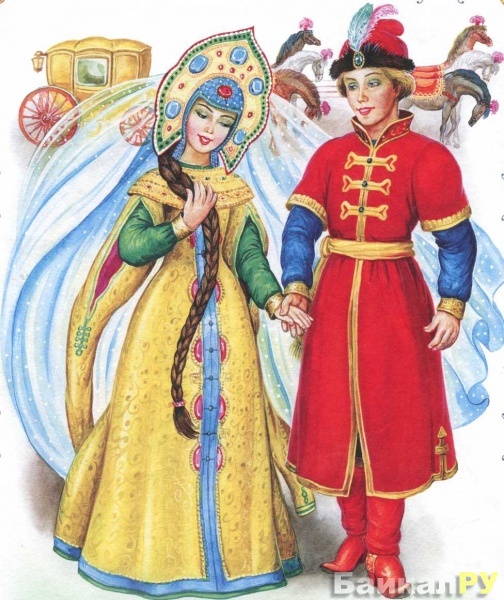 7 - 5
6 + 3
10 + 2
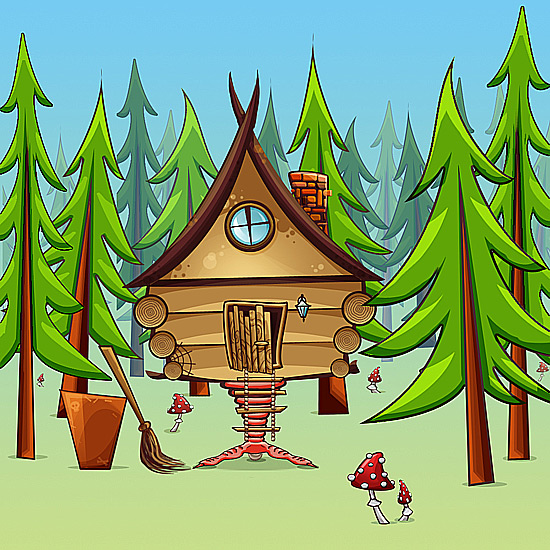 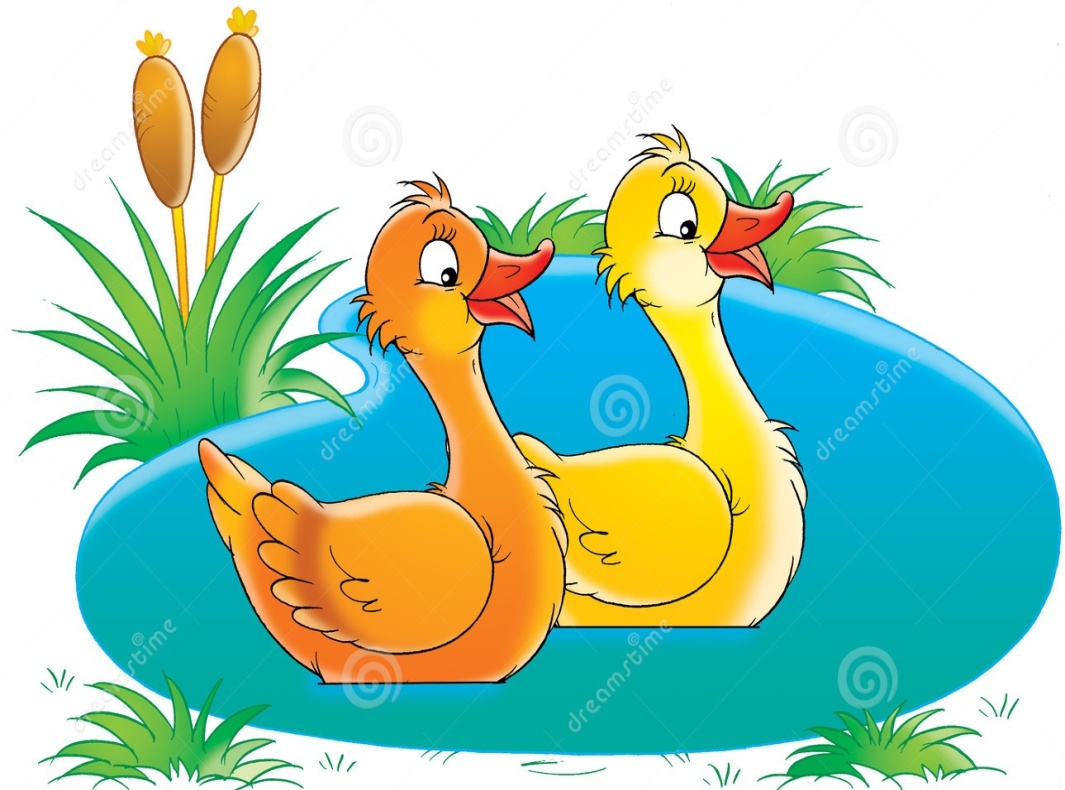 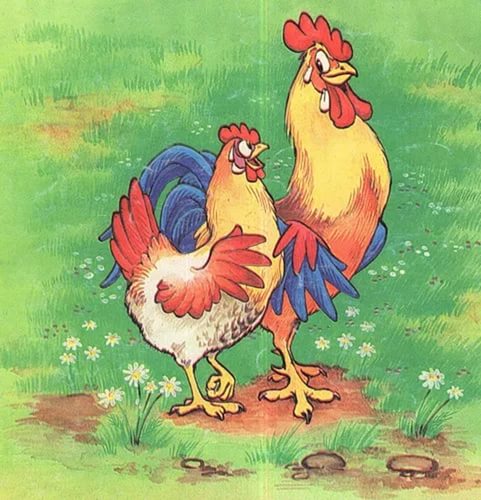 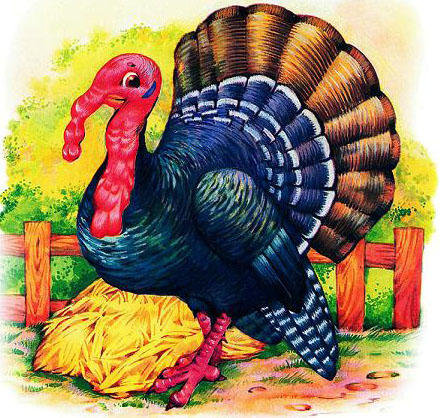 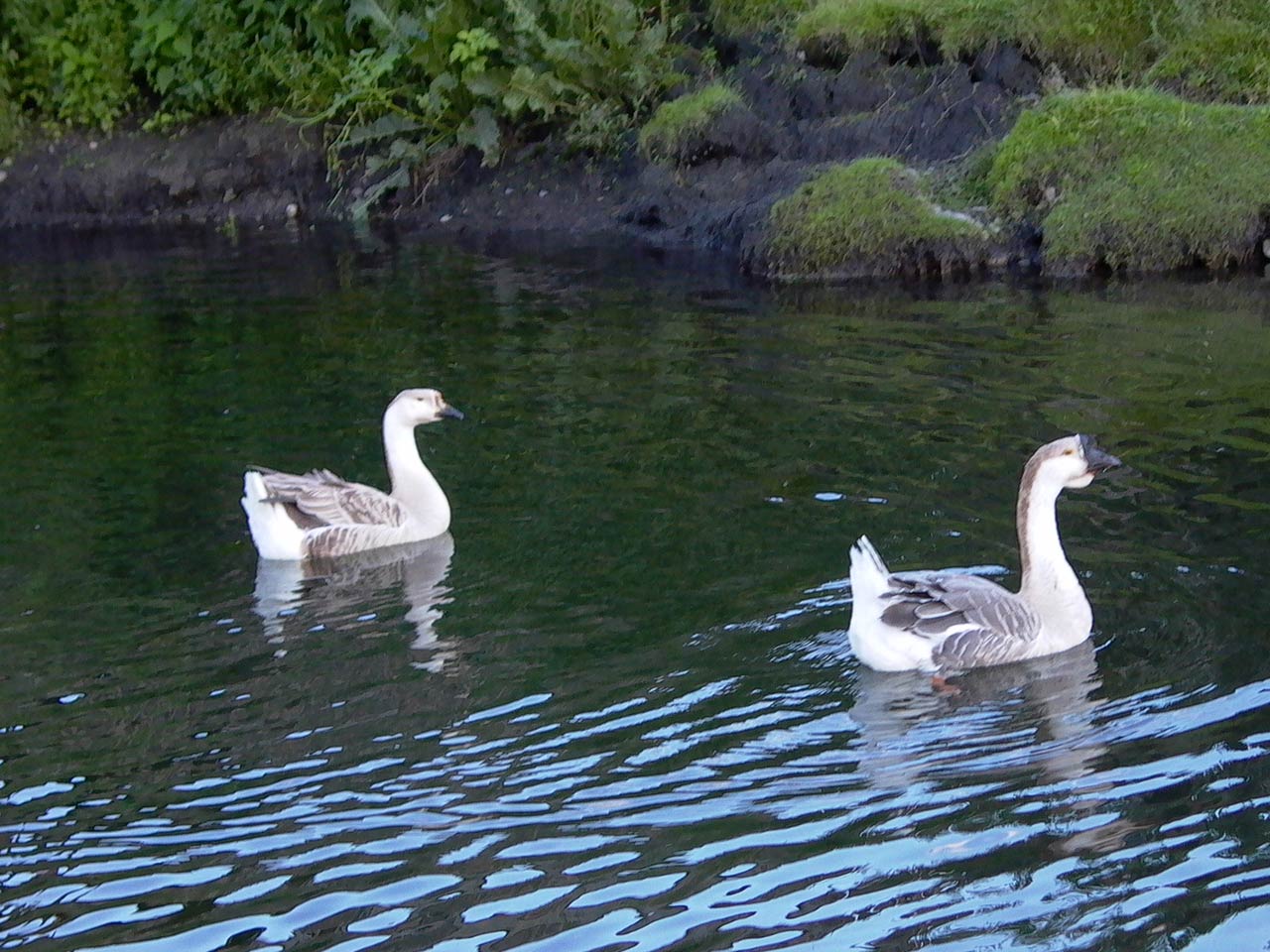 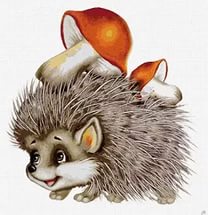 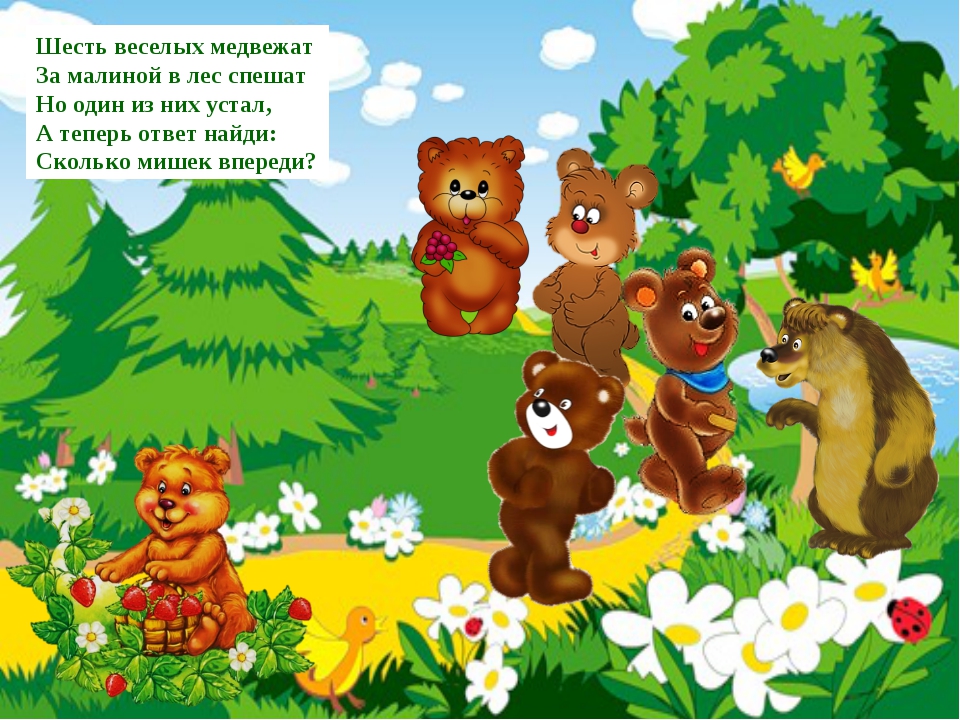 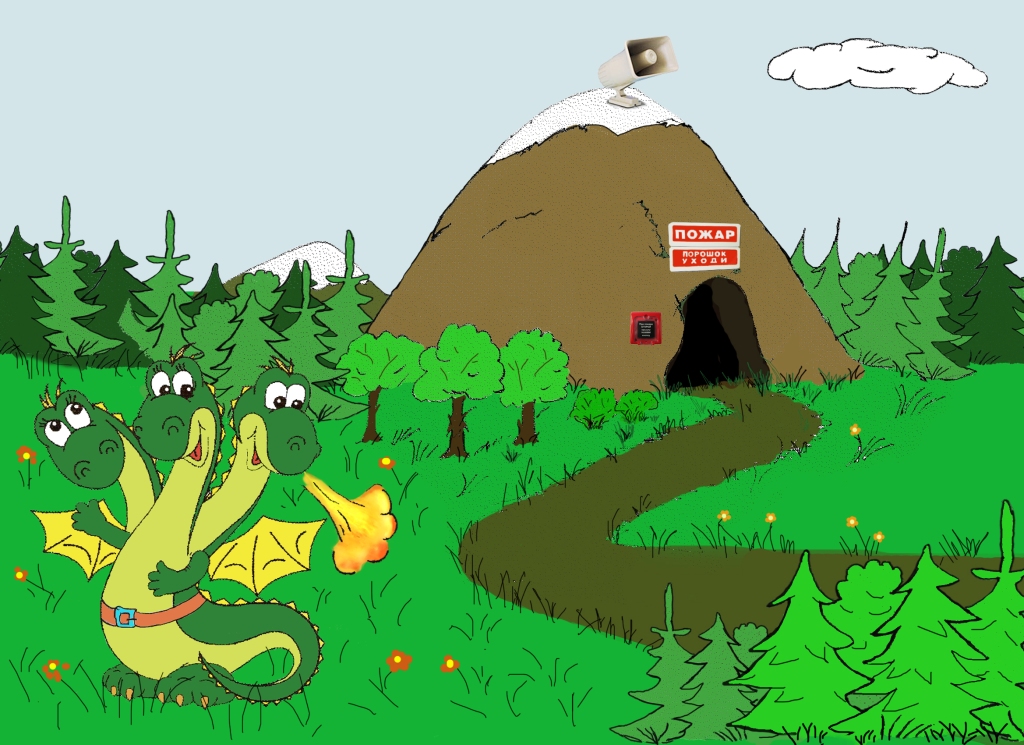 2 + 6 =                          6 - 2 =              
1 + 8 =                          3  + 4 = 


                       9 – 3 = 
                       7 + 1 =
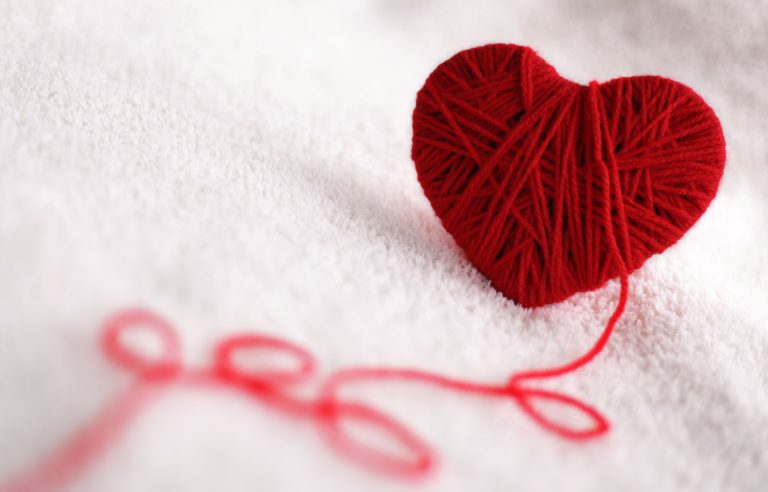